IS YOUR OFFICE IRS AUDIT PROOF?
Presented by:  Melinda Garvin, EA
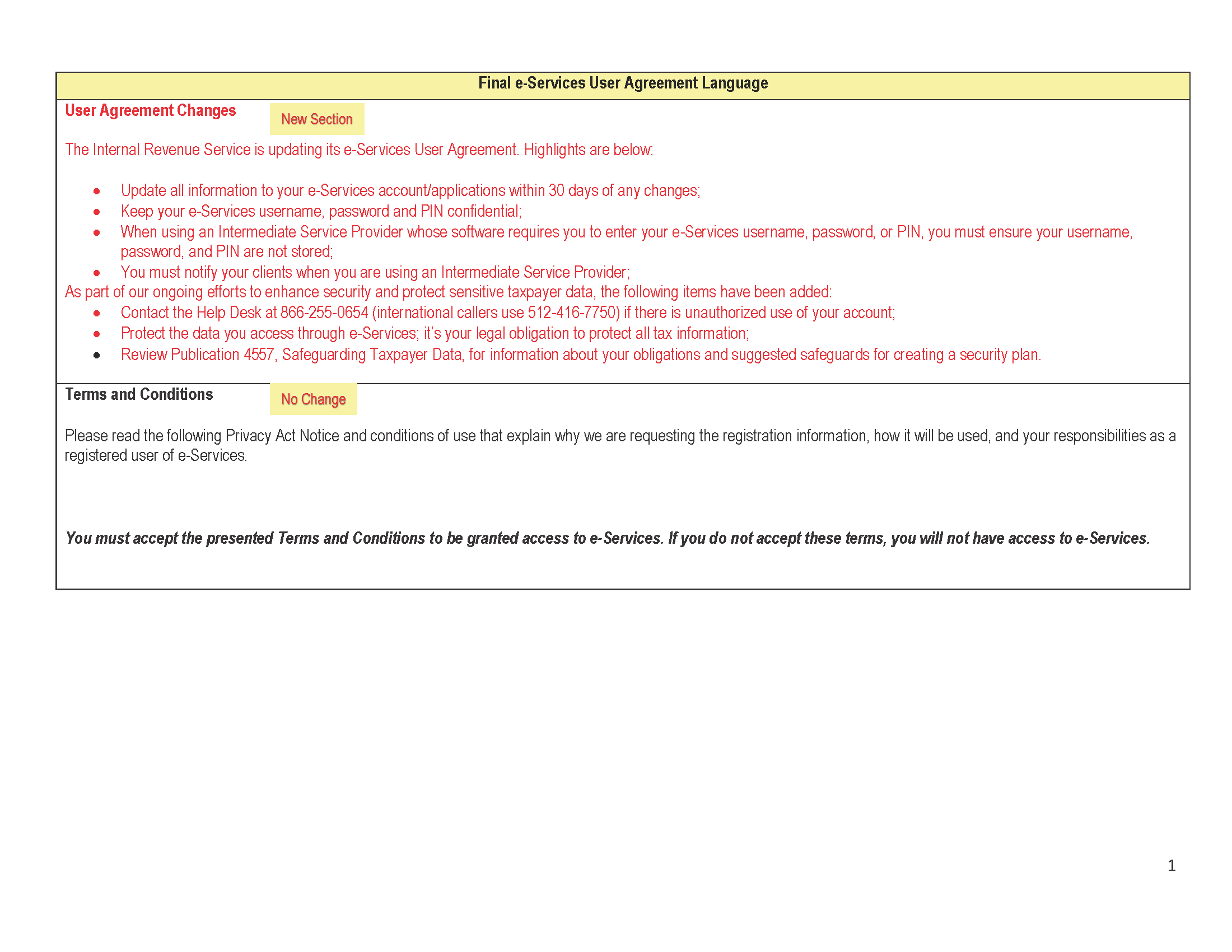 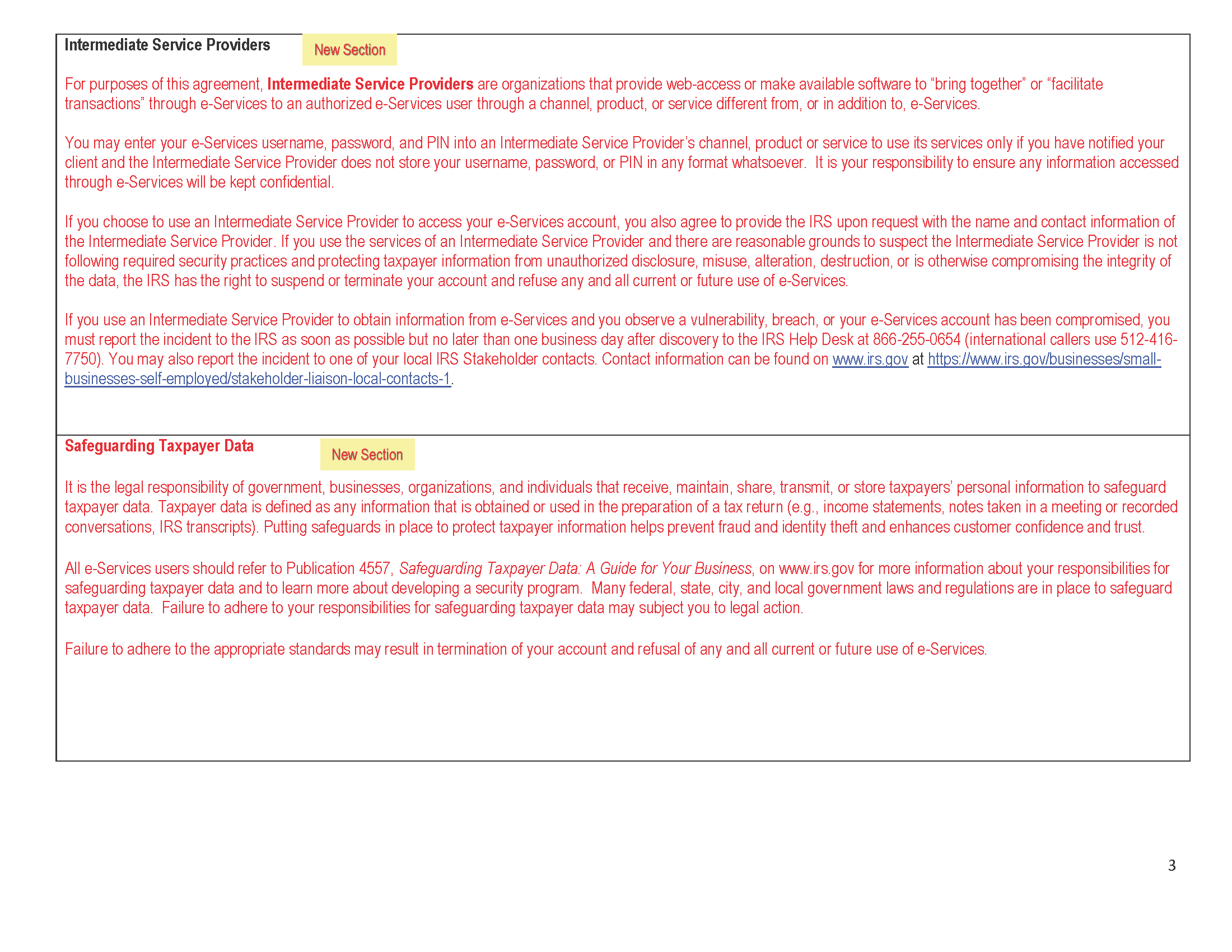 Analyze, Identify and Overhaul Your Office Procedures
Take a Fresh Look!
Use ‘Tools’
Do It Now!
Set up a Plan
Circular 230 requires it – get in compliance
Circular 230 Sec. 10.33
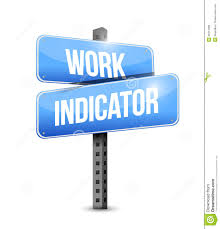 Best practice rules should be taken very seriously. Failure to comply with best practice rules almost always is an indicator to the IRS as a failure to comply with some other provision of Cir 230.
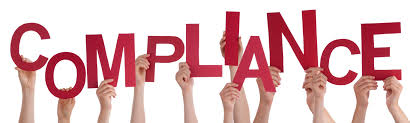 Safeguarding Taxpayer Information
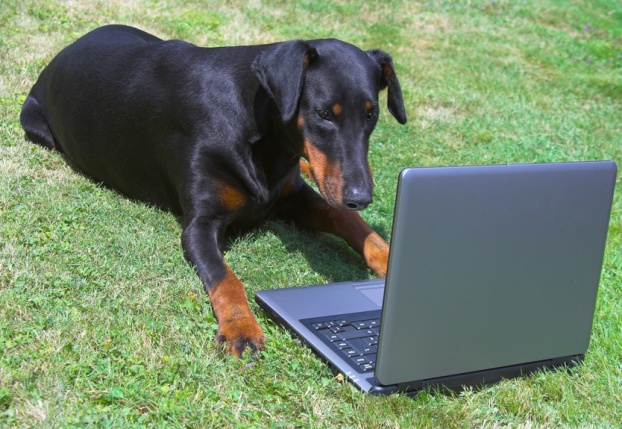 Safeguarding Taxpayer Information (cont)
Pub 4557, Safeguarding Taxpayer Data – A Guide for Your Business
Checklists and incident reporting action tips
www.business.ftc.gov:  Copier Data Security: A Guide for Businesses 
Protecting Sensitive Information: Your Legal Responsibility
Publication 5293data security resource guide for tax professionals
Office Security
Required to have
Legal Responsibility
Pub 4557
Gramm-Leach Bliley Act 
Federal Trade Commission 
Financial Privacy and Safeguards Rules
Pub 1345
Small Business Information Security: The Fundamentals – NISTIR 7621
Clearly communicate with clients and IRs
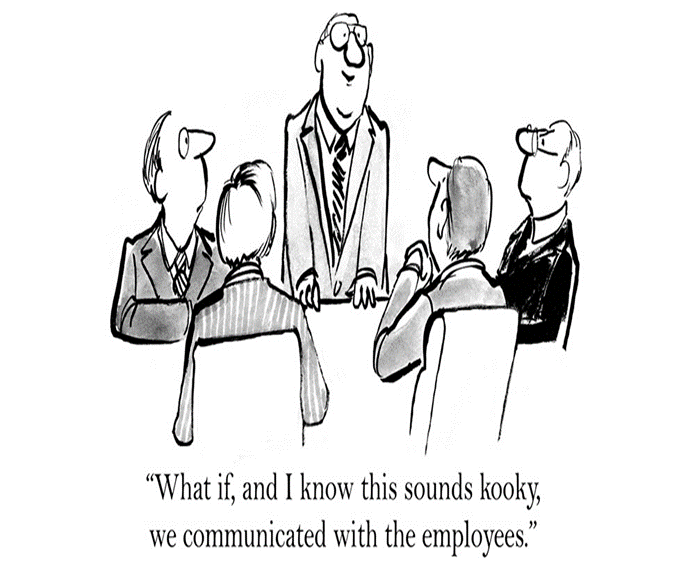 How do we communicate clearly with clients?
Form 8867, Part V, question 14, requires documentation
Organizers 
Client Worksheets
Other Tools
How do you coach….teach…instruct…advise…guide…your clients regarding:
Cell phone deduction/percentage of business use 
Automobile expenses/business use/documentation 
Employee vs. Contractor 
EIC/CTC/AOTC/HOH qualifications  
Schedule C Hobby or Business 
K-1 Losses – Any Basis?
Procedures for Firing Clients – What constitutes that ‘line in the sand’ to cross before they qualify?
OFFICE PROCEDURES
Employee handbook	
8879s – signatures and storage 
8867s – signatures and storage 
8888 – misuse of this form 
Consent forms 
Conflict of Interest forms – including conflicts of interest with yourself! 
Form 2848 – POAs 
Written Security Plans 
Staff Training Files 
Tax Preparer CPEs & Training Files
LET’S LOOK AT YOUR OFFICE
https://www.irs.gov/e-file-providers/publication-1345-handbook-for-authorized-irs-e-file-providers-of-individual-income-tax-returns
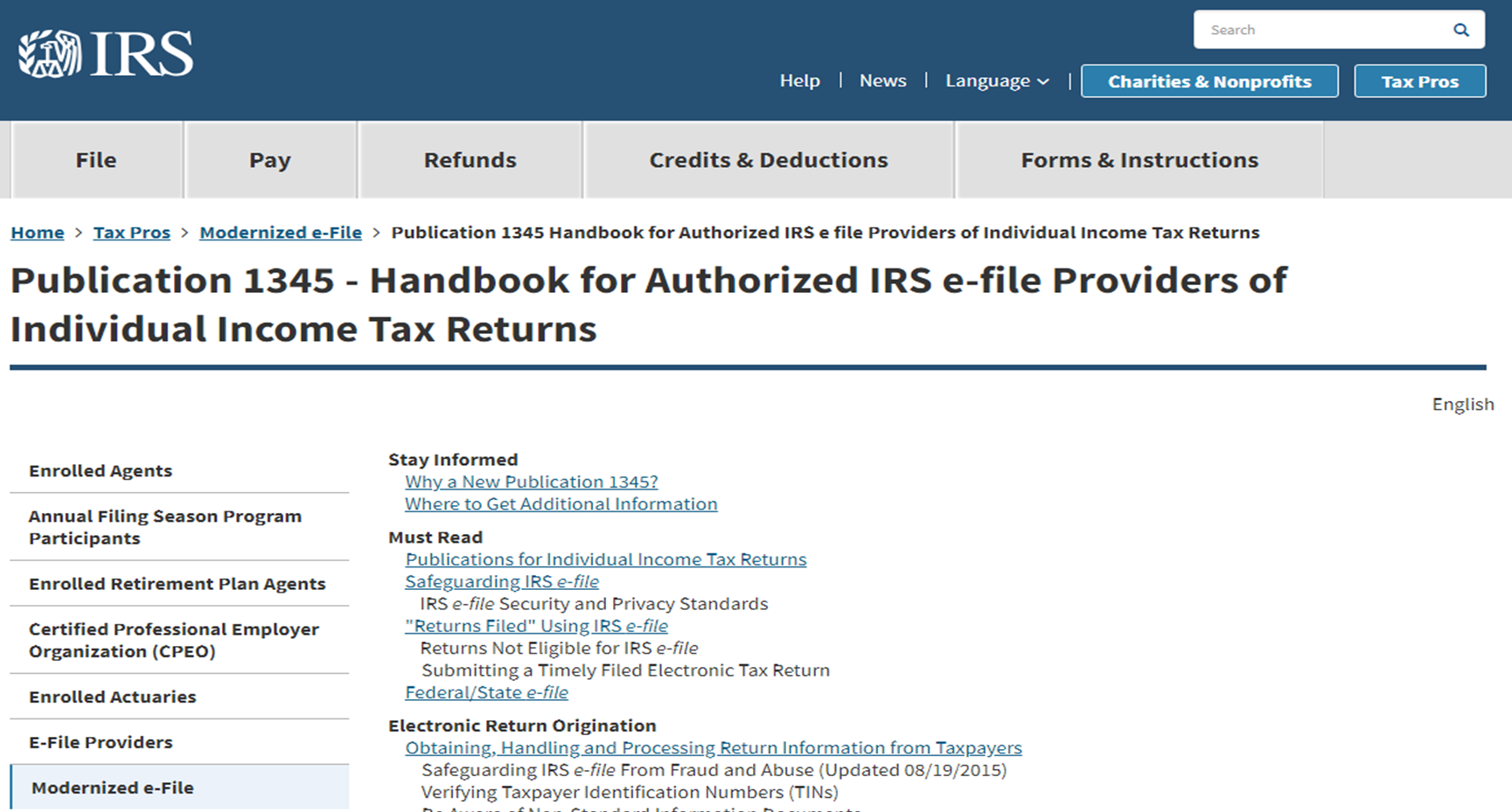 https://rpr.irs.gov/datamart/mainMenuUSIRS.do
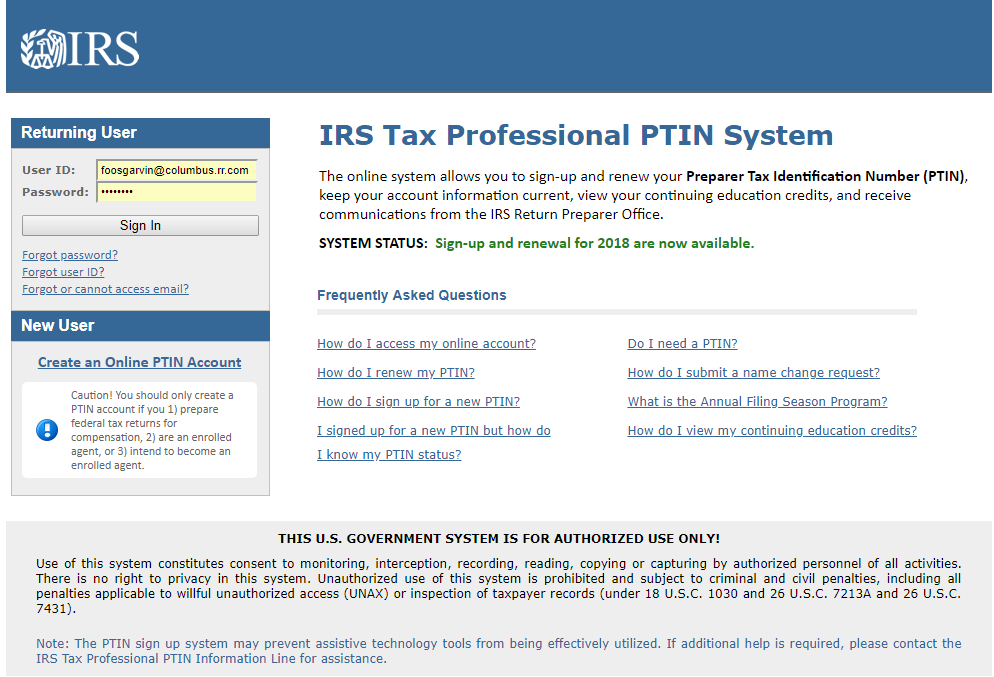 CHOOSE VIEW RETURNS FILED PER PTIN
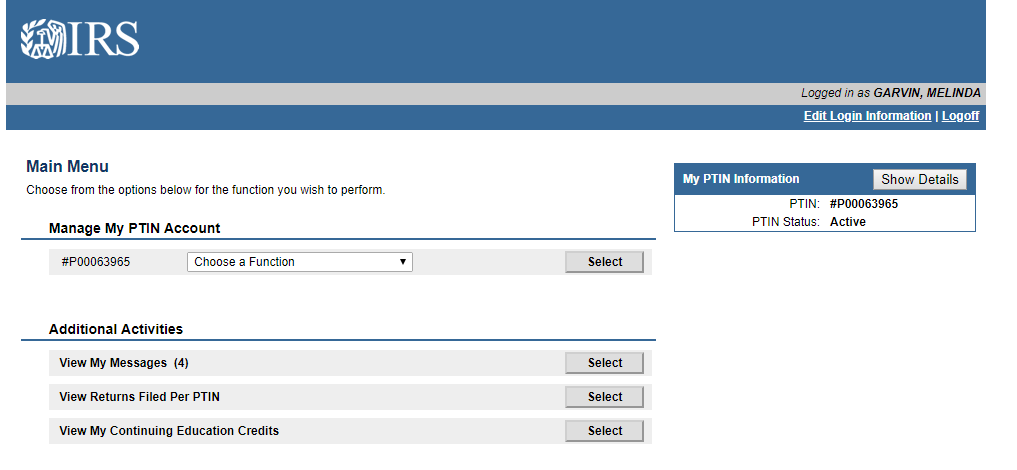 https://rpr.irs.gov/datamart/previouslyFiledReturns.do
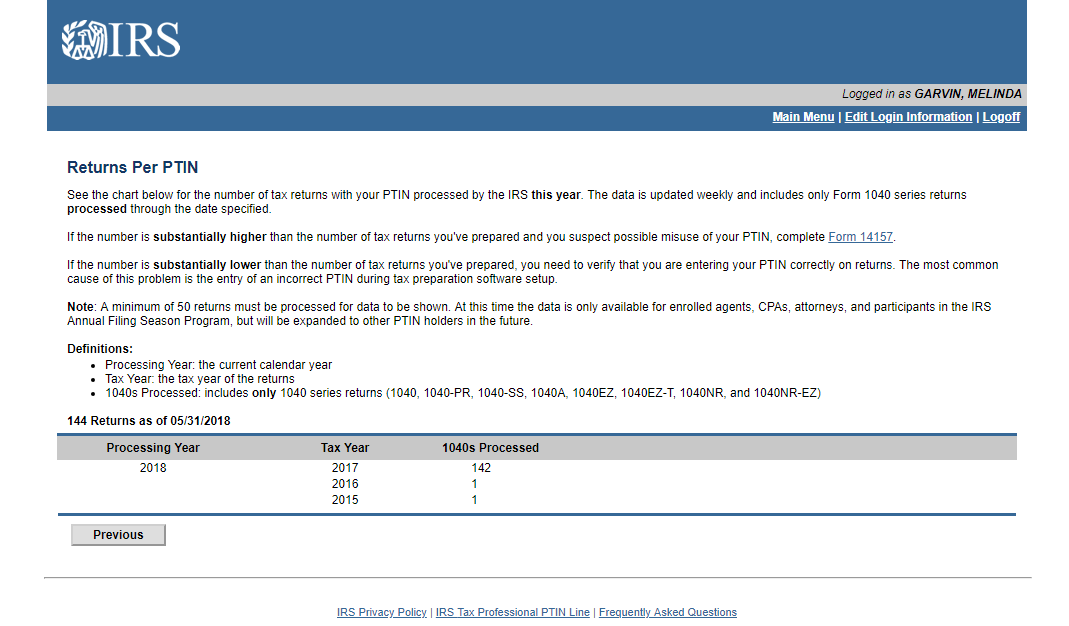 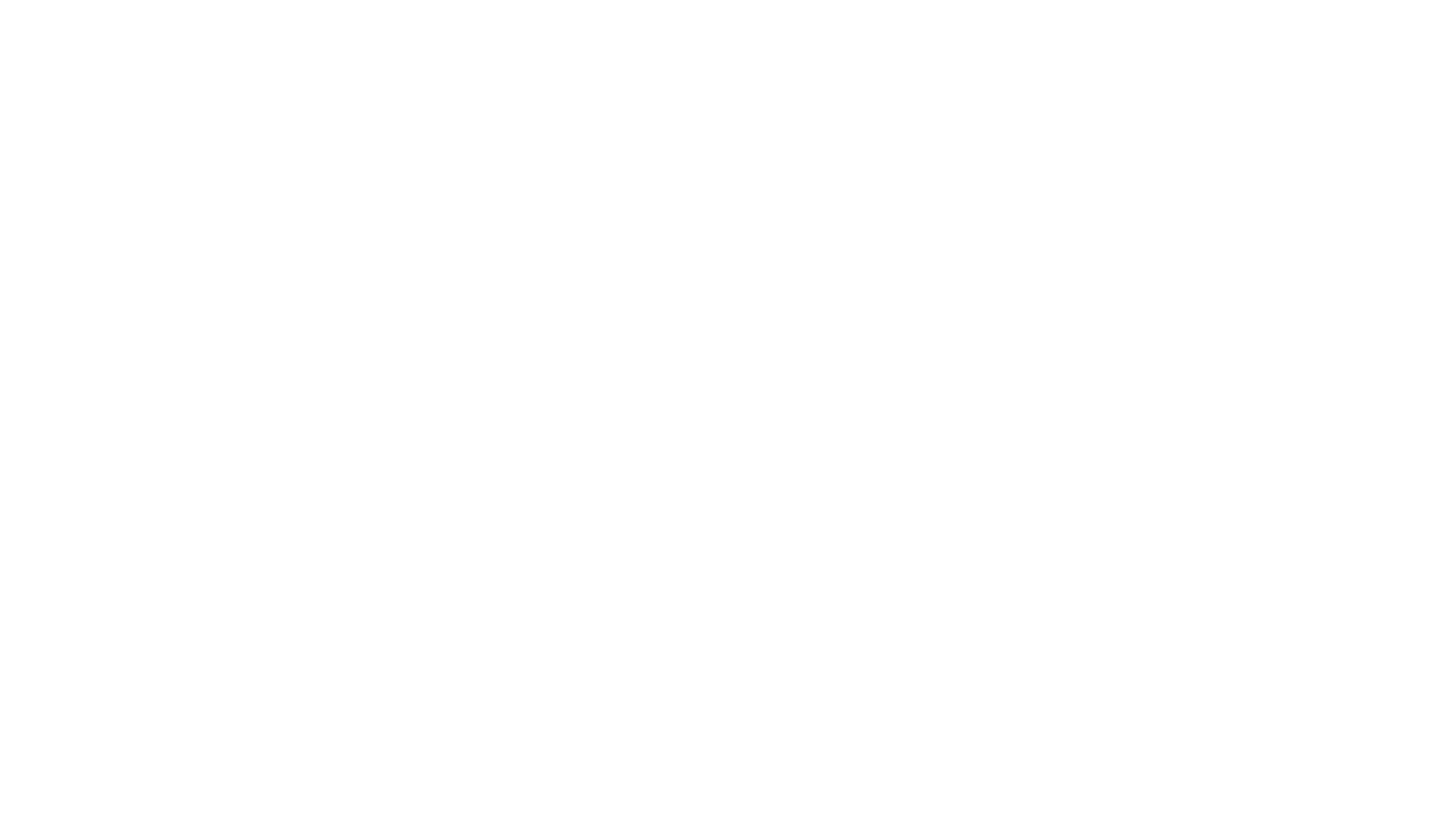 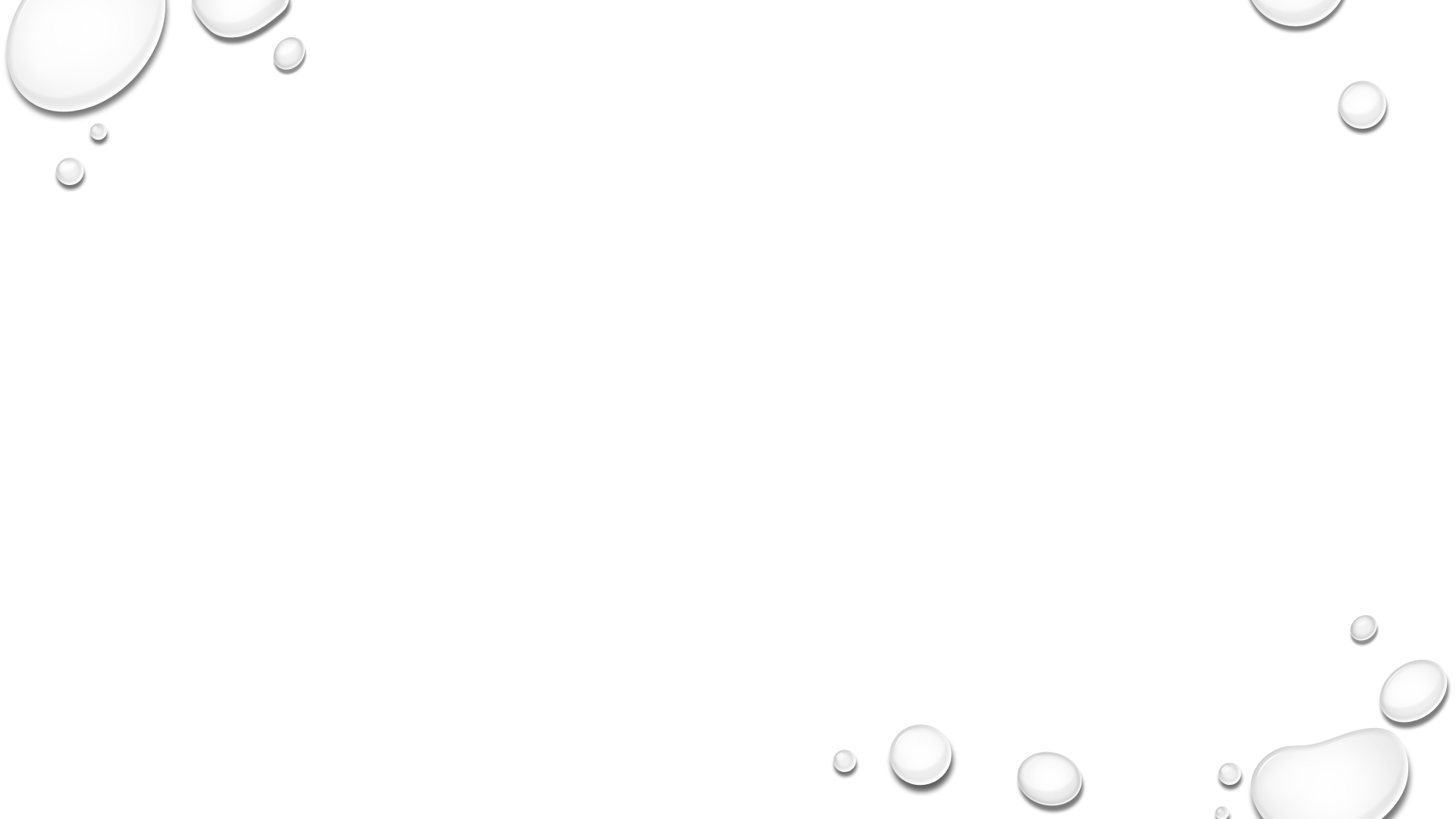 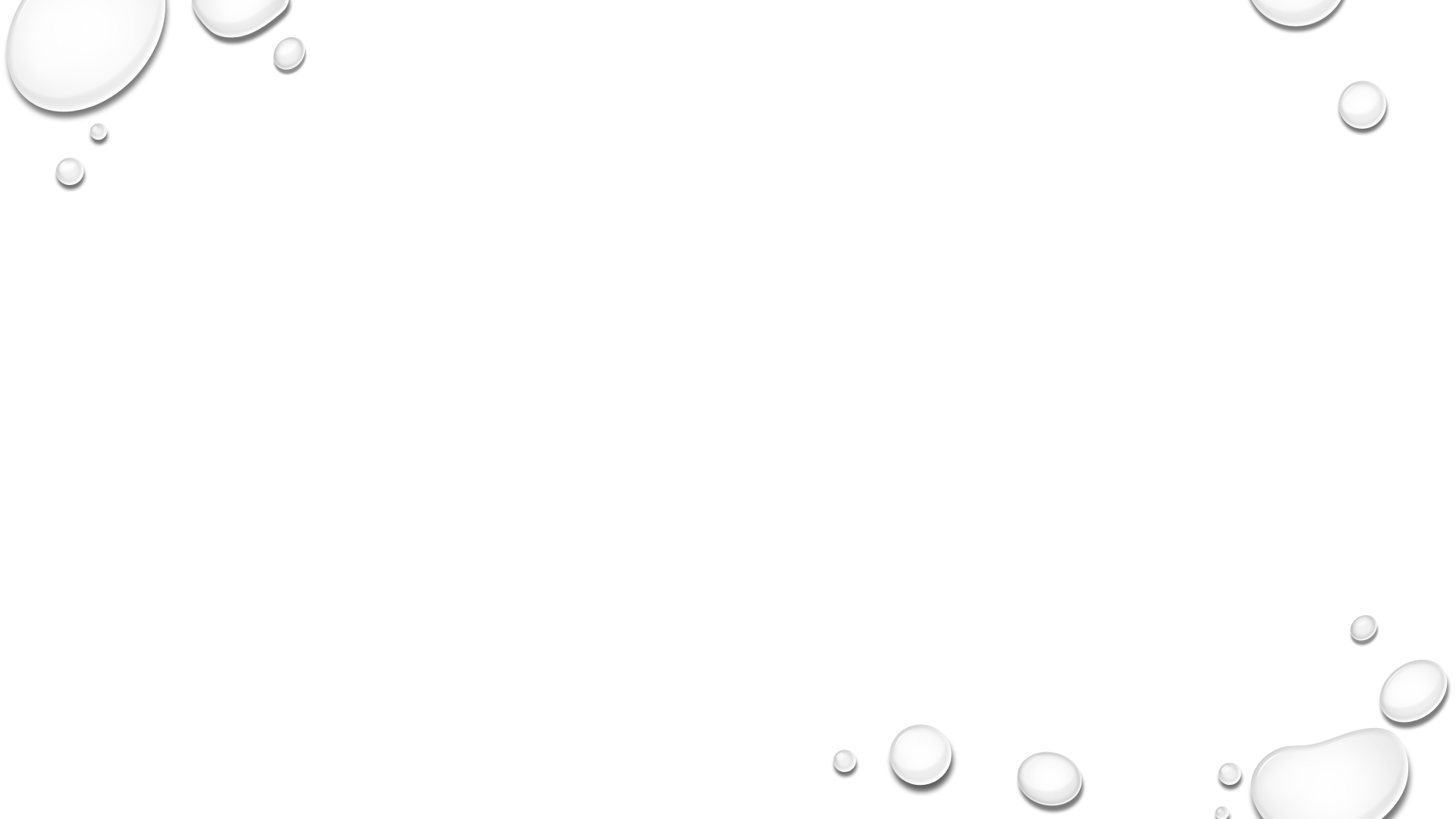 Strengthsweaknesses
So, you need to decide a couple of things – but let’s wait till the end of the session to let you know what you have to decide and what your answers will be.(remember this question from the beginning of the session?)
Is your office compliant with Cir 230?
Do you need to make changes?
If so, are you willing to make the changes? Or do you think you can continue to keep on doing business as usual?

Over 230 tax offices had to contact the irs last tax season to advise them of a data security breach – I bet some of them were just doing business as usual!